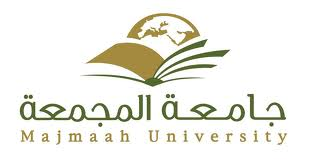 المحاضرة الثانية 
 
التقويم التربوي
الوحدة الأولى تقويم البرامج التربوية
1
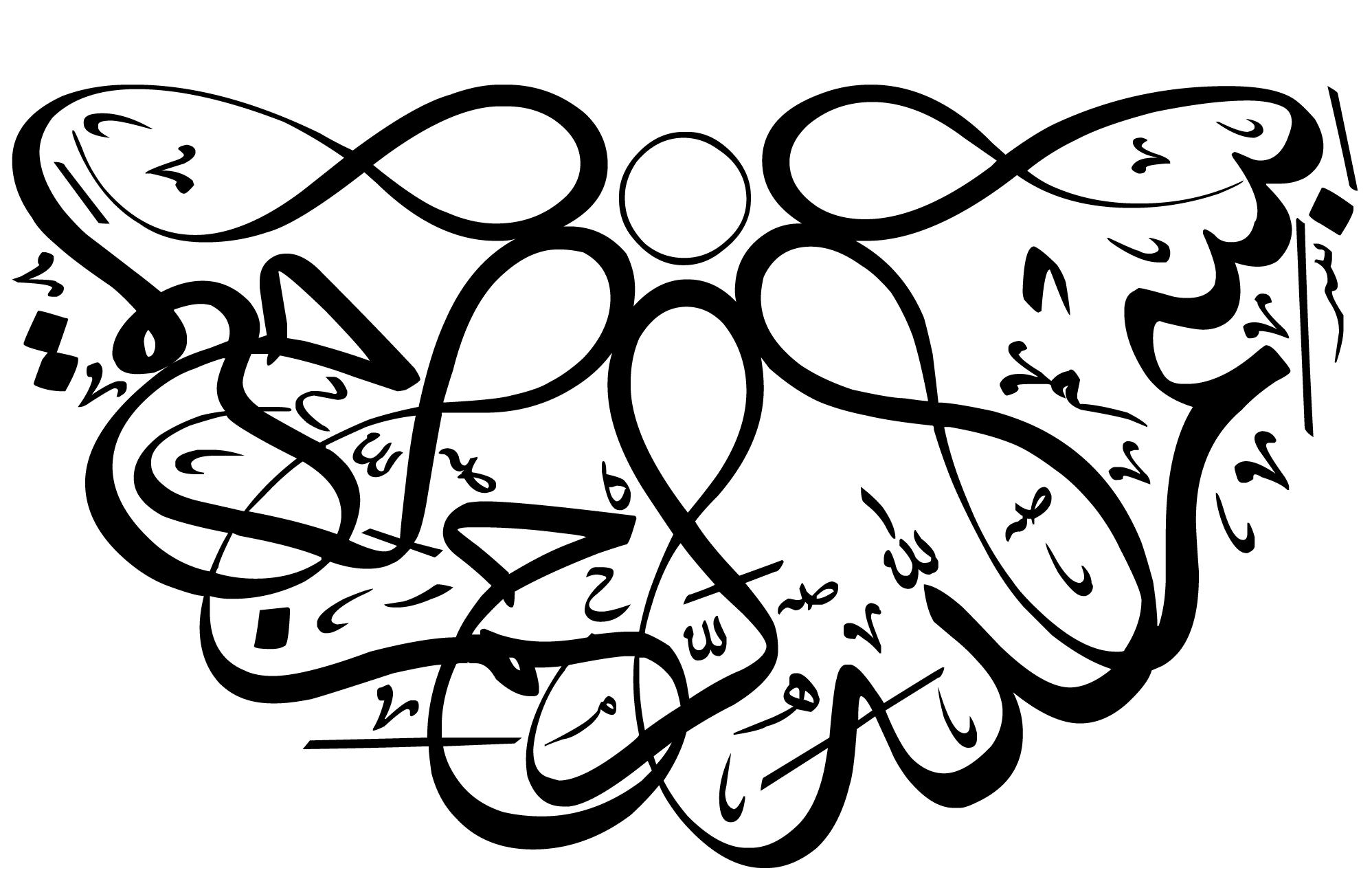 الوحدة الأولى تقويم البرامج التربوية
2
التقويم التربويتعريفه , أهميته
مقدمة :                                                           
من المسلمات التي تلازم البحث العلمي والباحثين أن تكون لديه أدوات مقننة ومنظمة و ذات أسس علمية تتصف بالدقة و الحيادية , تمكن هؤلاء من اصدار أحكام علي صلاحية الظواهر التي يتم الاهتمام`بها في سياق كل علم من العلوم التي ينتمي لها هؤلاء الباحثين. لذلك ازداد الاهتمام بدراسة العلم الذي يؤدي إلي تحقيق ذلك . ومن هنا ظهرت علوم خاصة بتقديم اجابات وافية عن طبيعة الظواهر والعوامل الني تؤثر فيها .
الوحدة الأولى تقويم البرامج التربوية
3
مفهوم التقويم
المعنى اللغوي :
تعني كلمة التقويم في أصلها اللغوي : تقدير الشيء وإعطائه قيمة ما, والحكم عليه وإصلاح اعوجاجه .

المعنى التربوي : 
هو إصدار حكم أو هو العملية التي من خلالها نستطيع أن نتأكد من تحقيق الأهداف التربوية .
الوحدة الأولى تقويم البرامج التربوية
4
التقويم قديماً
يعني الامتحانات،  قياس الجانب المعرفي فقط 
يكون عادة تقويم نهائي في نهاية الفصل
وهو عبارة عن مقدار ما حفظه الطالب من معلومات  وهذا هو هدف الامتحانات قديما
لا توجد وظيفية للمعرفة في واقع الحياة
 يقتصر التقويم على طرق معينة
الوحدة الأولى تقويم البرامج التربوية
5
التقويم حديثاً
عملية مستمرة
 تقويم تكويني وليس نهائي 
تنوع طرق وأساليب التقويم 
القياس جانب واحد من جوانب التقويم
التقويم حديثا يهتم بجميع النواحي النمائية للطالب ولا يقتصر على الجانب المعرفي فقط 
عملية تعاونية شاملة بين جميع الأطراف
التقويم عملية قياسية علاجية
الوحدة الأولى تقويم البرامج التربوية
6
المعنى الاصطلاحي :

 التقويم عملية تشخيصية وعلاجية ووقائية , تشخيصي بمعنى أنه يهتم بتحديد نواحي القوة ونقاط الضعف في الشيء أو الموضوع أو الشخص المقوم , وذلك بالاستعانة بالأدوات والقياسات المتعددة التي تقدم لنا البيانات والأدلة الكافية عما نريد تقويمه.
الوحدة الأولى تقويم البرامج التربوية
7
على أن يتم بعد ذلك تقديم العلاج المناسب من أجل التغلب على نواحي الضعف أو أوجه القصور بعد تحديد أسبابها , ثم تدعيم أوجه القوة بالتمسك بمسبباتها . 
 كذلك يمثل التقويم عملية وقائية , بمعنى أنه يعمل على تفادي الوقوع في الخطأ عند تكرار المواقف التي كانت موضوع تقويم من قبل , بالاستفادة مما يعرف بالتغذية الراجعة.
الوحدة الأولى تقويم البرامج التربوية
8
وهكذا يكون التقويم عملية تشخيصية علاجية وقائية , حيث يستهدف في المرحلة النهائية تحقيق التعديل أو التحسين والاقتراب قدر الإمكان من الصورة المفضلة , ودليلنا في ذلك قول الله عز وجل ( لقد خلقنا الإنسان في أحسن تقويم ) , أي في أحسن صورة وأفضل شكل أو هيئة .
الوحدة الأولى تقويم البرامج التربوية
9
ولما كانت التربية تهدف إلى إحداث تغييرات معينة مرغوبة في سلوك المتعلمين , فقد بات من الواضح أن عملية التقويم ترمي إلى معرفة مدى تحقق هذه التغيرات المرغوبة لديهم  أو معرفة مدى تقدمهم نحو الأهداف التربوية المراد تحقيقها .
 ويتضح لنا أن التقويم يمثل جزا لا يتجزأ من عملية التعلم ومقوما أساسيا من مقوماتها , وأنه يواكبها في جميع خطواتها .
الوحدة الأولى تقويم البرامج التربوية
10
مفهوم التقويم Evaluation
يعرف بلوم Bloom التقويم بأنه  :
إصدار حكم ما على الأفكار والأعمال  والمواد وطرق التدريس وغيرها من الأمور التربوية.
وهذه الأحكام الصادرة قد تكون كمية أو نوعية.
الوحدة الأولى تقويم البرامج التربوية
11
مفهوم التقويم
ويعرف ستفلبيم  Stuffelbeam  التقويم بأنه :
عملية رسم الخطوط العريضة والحصول على معلومات مفيدة تقدم للأطراف المعنية للاسترشاد بها  في اصدار أحكام تتعلق ببدائل القرارات.
الوحدة الأولى تقويم البرامج التربوية
12
مفهوم التقويم
وبشكل عام فإن التقويم يعني :

   جميع العمليات المنظمة التي تتفاعل مع عناصر البرنامج لتحديد جدواها وبيان مواقع القوة والضعف فيها لتطويرها أو مساعدة متخذ القرار للحسم بشأنها .
الوحدة الأولى تقويم البرامج التربوية
13
مفهوم البرنامج
هو مجموعة من الأنشطة أو العمليات المقصودة التي يمكن تحديدها وتكرارها، ويفترض أنها تؤثر تأثيراً مرغوباً في مجموعة من الأفراد ويمتد تأثيرها إلى المؤسسة أو النظام بعامة.
الوحدة الأولى تقويم البرامج التربوية
14
مفهوم البرنامج التربوي
هو مجموعة من الخبرات والأنشطة المخطط لها بعناية لتنفيذها داخل المؤسسة التربوية أو خارجها من خلال مواد دراسية منظمة تسعى لتحقيق الأهداف أو الكفايات بهدف الوصول إلى تحقيق النواتج المرغوبة
الوحدة الأولى تقويم البرامج التربوية
15
عناصر البرنامج
يعتبر البرنامج التربوي مخطط تربوي يتضمن عدد من العناصر مثل الرسالة والرؤية وأهداف البرنامج والمحتوى والأنشطة المختلفة والخبرات التعليمية والتدريبية وأساليب التدريس والتدريب والتقويم والبيئة.
الوحدة الأولى تقويم البرامج التربوية
16
تقويم البرنامج التربوي
هو اصدار حكم على البرنامج من حيث :
جودة البرنامج 
هل هذا البرنامج جيد أم لا ؟  
     
جدارة البرنامج
هل البرنامج جدير أن يتعلمه أو يتدرب عليه الأفراد ؟
الوحدة الأولى تقويم البرامج التربوية
17
أمثلة على بعض البرامج التربوية
برنامج المنح المدرسية 
برنامج التنمية المهنية للمعلمين
برنامج تدريب مديري المدارس
برنامج الجودة الشاملة 
برنامج الاعتماد الاكاديمي لبعض التخصصات في الجامعات
الوحدة الأولى تقويم البرامج التربوية
18
برامج الحاسوب المستخدمة في التعليم
يمكن تصنيف برامج الحاسوب المستخدمة في التعليم إلى خمسة أنواع رئيسة هي:-
 برامج التطبيقــــــــــات   Applications Software مثل:  برامج الجداول الإلكترونية أو الجداول الممتدة Spread Sheets وبرامج الرسوم Graphics وبرامــــج الاتصالات.
 البرامج الــتعلـيمــــــية   Tutorial Software مثل: برامج التدريس الخصوصي وبرامج التدريب والمران وبرامج المحاكاة والألعاب التعليمية.

لـغـــــات البرمــجـــــة    Programming Languages  مثل: لغة البيسك والفيجيول والفورتران وباسكال وسي والكوبل.

برامج العروض المتعددة   Multimedia Software  مثل برامج الصوت والصورة والحركة  المتنوعة. 

برامج خِــــدمـة المعــلم   Software Teacher Utilities  مثل برنامج نور.
الوحدة الأولى تقويم البرامج التربوية
19
تقويم تقنيات التعليمCourseware Evaluation
يعد تقويم تقنيات التعليم من المجالات الحديثة نسبيا التي تتغير تغيرا مستمرا، ومن الصعب اجراء التقويم بالفحص السريع لبعض أجزاء هذه التقنيات، مما يتطلب طرقا جديدة ومتنوعة للتقويم تتميز بالمرونة الكافية التي تسمح بالتعامل مع مختلف أنماط تطبيقات الحاسوب
الوحدة الأولى تقويم البرامج التربوية
20
تقويم تقنيات التعليمCourseware Evaluation
يشمل تقويم برامج تقنيات التعليم  أربع مجالات رئيسية هي :
تصميم البرنامج
تنفيذ البرنامج
صياغة الأساس النظري لاستخدام البرنامج
أثر البرنامج على العمليات المعرفية والاجتماعية والتعليمية
الوحدة الأولى تقويم البرامج التربوية
21
خطوات تقويم البرنامج التربوي
التقويم ليس نشاطا بسيطا ولكنه عملية معقدة تحتوي على الكثير من الأنشطة وتسير في عدة خطوات وهي :
تحديد مستخدمي نتائج التقويم 
تحديد الهدف من التقويم .
تقرير المواقف التي يمكننا أن نجمع منها معلومات تقريبية متصلة بالهدف
تحديد كمية الأهداف التي نحتاج إليها .
اختيار أهم أسئلة التقويم
تصميم وبناء أدوات وأساليب التقويم مثل الاختبارات وبطاقات الملاحظة وقوائم الجرد .
جمع البيانات بالأدوات المقررة ومن المواقف المحددة
الوحدة الأولى تقويم البرامج التربوية
22
تحليل البيانات وتسجيلها في صورة يمكن منها الاستدلال والاستنتاج , ويستعان في هذه الخطوة  بالأساليب الإحصائية والتوضيحية المختلفة .
تفسير البيانات في صورة تتضح بها المتغيرات والبدائل المتاحة تمهيدا للوصول منها إلى حكم أو قرار .
إصدار الحكم أو القرار ومتابعة تنفيذه , حتى يمكن معرفة جدوى المعلومات التقويمية في تحسين الموقف أو الظاهرة أو السلوك الذي نقومه .
الوحدة الأولى تقويم البرامج التربوية
23
من يجري التقويم ؟
يقسم التقويم حسب القائمين عليه إلى قسمين :
1_  تقويم  داخلي  (من داخل البرنامج التربوي )
2_  تقويم خارجي  (من خارج البرنامج التربوي)
ولكل من التقويمين ايجابياته وسلبياته
الوحدة الأولى تقويم البرامج التربوية
24
التقويم الداخلي
-التقويم يتطلب سلطة تربوية أو جهة تهتم بشؤون التربية.
يكون مقوم البرنامج من داخل البرنامج وجزء منه، وبالتالي هو اعرف من غيره بأهدافه وطريقة تنفيذه، أي انه اقدر من غيره على الحكم على مدى نجاحه أو فشله، وتحديد ايجابياته وسلبياته، وبالتالي يكون اقدر على تلافي السلبيات بما يضمن حسن تطوير البرنامج، ولكنه عرضه للوقوع في فخ 
(التحيز وعدم رؤية العيوب كعيوب).
الوحدة الأولى تقويم البرامج التربوية
25
التقويم الخارجي
يقوم به جهات أو هيئات خارجية ربما لا يكون على علاقة مباشرة بالبرنامج المراد تقويمه.
من مزاياه التجرد ( عكس التحيز) أي الموضوعية والحيادية عند إجراء العمليات التقويمية، وبالتالي التجرد من إصدار الحكم وإعطاء القيمة للبرنامج. 
ويتطلب هذا التقويم ضرورة وضوح جميع عناصر البرنامج بكل تفاصيلها
 "إن عيناً أخرى تنظر بتمعن في برنامج ما في ضوء معايير معينة تتيح تعدد وجهات النظر، واجتهادات جديدة تشكل قوة للتقويم".
الوحدة الأولى تقويم البرامج التربوية
26
التقويم الخارجي
التقويم الخارجي إما أن يكون من:
-قبل شخص أو فريق يكلف بالمهمة من جهة رسمية أو من الجهة صاحبة البرنامج وهنا نتائج التقويم تكوم ملزمة.
-أو أن يكون من قبل باحث علمي أو مؤسسة بحوث علمية/ وهنا نتائج التقويم لا تكون ملزمة.
وبشكل عام أن النوعين " التقويم الداخلي والتقويم الخارجي" مفيدان ولازمان، وإن كل منهما يكمل الأخر لصالح البرنامج التربوي، لان رؤية كل منهما وتحليله وتفسيره تختلف عن الأخر، وبالتالي فهي تثري عميلة التقويم.
الوحدة الأولى تقويم البرامج التربوية
27
عناصر التقويم
الوحدة الأولى تقويم البرامج التربوية
28
1. الأشياء
أكثر الأشياء العامة للتقويم هم الأفراد، والذين هم جزء من النظام التربوي مثل الطلبة، المتدربون، المعلمون، الإداريون، المدرسة، المنهج المدرسي، البرنامج التربوي.
الوحدة الأولى تقويم البرامج التربوية
29
2- المقاييس Measures
أو الأدوات التي تستخدم لتقويم الأشياء مثل: 
الاختبارات الكتابية والاستبيانات والمقابلات والسجلات القصصية وقوائم التدقيق وملف الطالب، والمناقشات الجماعية وغيرها " وسنأتي إليها لاحقاً"
الوحدة الأولى تقويم البرامج التربوية
30
خصائص المقاييس
الثبات       Reliability   

 الصدقValidity   

  الموضوعيةObjectivity   

 قابلية الاستخدامUsability
الوحدة الأولى تقويم البرامج التربوية
31
أ. الثبات
أي إن الأداة تعطي نفس النتائج تقريبا إذا ما أعيد على نفس الأفراد في نفس الظروف وفي اوقات مختلفة ،ويقاس هذا الثبات إحصائيا بحساب معامل الارتباط بين الدرجات التي حصل عليها الأفراد في المرة الأولى وبين النتائج في المرة الثانية
الوحدة الأولى تقويم البرامج التربوية
32
ب- الصدق  
الاختبار الجيد هو الذي يقيس ما أعد من أجل قياسه فعلا
 أي يقيس الوظيفة التي أعد لقياسها ، ولا يقيس شيء مختلف 
ج-الموضوعية  
أداة التقويم لا تتأثر بالعامل الذاتي للمقوم، أي يتمثل في عدم تأثير شخصية واضع الدرجات على طريقة تقديره لها.   حيث يتم تصحيح الاختبار ورصد الدرجات له بطريقة واحدة مهما اختلف المصححون.
الوحدة الأولى تقويم البرامج التربوية
33
د_ قابلية الاستعمال
تعني أن اختبارا من ساعتين لن يكون مناسباً في فترة زمنية محددة بساعة واحدة فقط مثلاً، كذلك ينبغي على المقوم تجنب استخدام أدوات القياس صعبة التطبيق أو صعبة التصحيح أو ذات كلفة اقتصادية عالية.
الوحدة الأولى تقويم البرامج التربوية
34
ماذا نقوم ؟
لكل برنامج تربوي ثلاث مجالات أو جوانب أساسية هي:
1. مدخلات
2. عمليات
3. مخرجات
الوحدة الأولى تقويم البرامج التربوية
35
ماذا نقوم ؟
الوحدة الأولى تقويم البرامج التربوية
36
مجالات التقويم
الوحدة الأولى تقويم البرامج التربوية
37
كيف نقوم؟
التقويم في ضوء أهداف البرنامج أم بعيداً عنها ؟

 التقويم لإعطاء القيمة أو الحكم أم من أجل إصدار قرار ؟

 التقويم مصغر أم مكبر ؟
الوحدة الأولى تقويم البرامج التربوية
38
خصائص التقويم الفعال
البنائية
 شمولية الأدوات والمقاييس
 الدقة
 الاستمرارية
 الوضوح
 عمل كمي ونوعي
التعاون والمشاركة
 المنفعة والفائدة
الوحدة الأولى تقويم البرامج التربوية
39
إن التقويم الجيد الذي يساعد في تجويد أداء المؤسسات والأنظمة التربوية بمختلف مكوناتها، وتحسين البرامج التعليمية والتدريبية ينبغي ان يتميز بخصائص أساسية هي:
الوحدة الأولى تقويم البرامج التربوية
40
1-البنائية
ينبغي ان يوجه التقويم نحو تحسين الواقع وليس النقد السلبي الذي يكشف فقط عن العيوب وجوانب القصور.
2-الشمولية
اشتماله على عدد من الأدوات والوسائل التقويمية كالمقابلات الفردية أو الجماعية، الاستبيانات، السجلات، دراسة الحالة، تحليل الوثائق ، المقاييس، الاختبارات، .... وكذلك عدم اقتصار التقويم على جانب صغير من البرنامج.
الوحدة الأولى تقويم البرامج التربوية
41
3_ الدقة
يجب أن يقدم التقويم معلومات فنية كافية تتعلق بجوانب الشيء المراد تقويمه، بحيث يوضح مواطن القوة التي يمكن تعزيزها، ويكشف عن أوجه الضعف التي ينبغي التغلب عليها 

 4_التقويم الجيد يتصف بالاستمرارية فلا يتوقف عند نقطة معينة 
نهائية ليعطي صورة دقيقة عن البرنامج.

5_برنامج التقويم الفعال هو البرنامج الذي تتصف أهدافه بالوضوح والصياغة الجيدة.
.
الوحدة الأولى تقويم البرامج التربوية
42
6-ان يتصف التقويم بكونه عملاً وصفياً وكمياً/ لهذا في نهاية التقويم لا بد من إعطاء تقرير كمي بالنتائج وتقرير وصفي.
7_التقويم الجيد عمل تعاوني يشترك فيه معظم الأطراف كالمعلم والطالب والإداري وولي أمر الطالب وغيرهم.
8-المنفعة أو الفائدة المرجوة
التقويم ينبغي أن يخدم اهتمامات واحتياجات الأطراف المعنية من المعلومات.
9-التقويم الجيد عليه مراعاة الضوابط الأخلاقية والقانونية مثل احترام خصوصية الأفراد والمؤسسات، وحقوق الإنسان
الوحدة الأولى تقويم البرامج التربوية
43
الضوابط الأخلاقية للتقويم
يجرى التقويم عادة في سياق سياسات ذات توجهات معينة، مما يجعل القرارات التي يتخذها القائمون بالتقويم يشوبها كثير من الحذر، وذلك لان بعض هذه القرارات يتضمن في كثير من الأحيان جوانب أخلاقية Ethics.
وقد بُذلت محاولات في الآونة الأخيرة لاقتراح ضوابط تحكم أخلاقيات العمل المهني في مجال التقويم التربوي، وذلك بهدف حماية مصالح الأفراد من التحيزات والتأثيرات غير المقصودة في الأساليب والأدوات التي تستخدم.
الوحدة الأولى تقويم البرامج التربوية
44
Ethics  الضوابط الأخلاقية للتقويم
أخلاقيات العمل المهني في مجال التقويم التربوي

قائمة بال وأندرسون Ball & Andreson  للمسؤوليات الأخلاقية للمقومين
1. قيام المقوم بتعريف الأفراد بتوجهاته وقيمه
2. التوقيع على عقد معهم
3. احترام خصوصية الأفراد
4. تقديم تقرير تفصيلي عن نتائج التقويم 
5. اتاحة الفرصة لاختصاصين أخرين لفحص اجراءات التقويم
الوحدة الأولى تقويم البرامج التربوية
45
الضوابط الأخلاقية للتقويم
حددت اللجنة القومية الأمريكية لحماية حقوق الإنسان في البحوث السلوكية (3) مبادئ أساسية تستند إلى الجوانب الأخلاقية للبحث والتقويم وهي
المنفعة: تجنب أي ضررعلى الأفراد وتزويدهم بالمعلومات عن النتائج.
الإحترام: احترام آراء الأفراد واخبارهم بنتائج التقويم.
3.   العدالة: معاملة جميع الأفراد بشكل متساوي.
الوحدة الأولى تقويم البرامج التربوية
46
كما أشارت أدبيات التقويم إلى ثلاث مشكلات أخلاقية تتعارض مع حقوق الإنسان تتعلق ب 
  إخفاء طبيعة عمليات التقويم عن المشاركين.
اشتراكهم دون علمهم.
تعريضهم لأنشطة أو مواقف يمكن ان تكون ضارة بهم، أو تقلل من تقديرهم لذواتهم والتدخل في خصوصياتهم.
الوحدة الأولى تقويم البرامج التربوية
47
أدوار أخصائي التقويم
يتطلب التقويم التربوي باعتباره من المجالات المهنية الفنية المتخصصة تحديد لمهام وأدوار أخصائي التقويم Evaluation Specialist
غير أنه في وقتنا الحاضر لا توجد قائمة متمايزة بالأدوار التي يقوم بها المقوم، ربما يرجع ذلك إلى تعدد وتنوع هذه الأدوار بتنوع تعريفات التقويم ووظائفه، والشيء المراد تقديمه.
الوحدة الأولى تقويم البرامج التربوية
48
أدوار أخصائي التقويم
الدور الفني Technical Role             
يتضمن تصميم البحوث، انتقاء أو بناء أدوات القياس، جمع البيانات وتحليلها احصائيا.
 الدور التفاعلي Interface Role         
يتضمن الحفاظ على التعاون والتفاعل والمشاركة مع بقية الأطراف.
 دور الخبرة المهنية    Expertise Role 
يتضمن دور المقوم بتحديد الأهداف وتصميم الأدوات بناء على خبرته.
  الدور الإداري           Administrative Role
يتضمن ادارة عملية التقويم من بدايتها حتى نهايتها وكيفية التواصل مع صناع القرار والقدرة على ادارة القضايا الأخلاقية.
الوحدة الأولى تقويم البرامج التربوية
49
مشكلات التقويم التربوي
يعاني التقويم التربوي-وبخاصة في المنطقة العربية- من سلبيات متعددة تؤدي إلى قصور واضح في تصميم برامج التقويم وتنفيذها والإفادة من نتائجها في تطوير أداء المؤسسات التربوية وزيادة فاعلية البرامج التعليمية وهذه السلبيات تسهم إسهاما واضحاً في إساءة استخدام التقويم مما يفقده المصداقية والجدوى.
الوحدة الأولى تقويم البرامج التربوية
50
1-عدم وجود اتفاق حول تعريف مفهوم التقويم.
لاحظنا في بداية المحاضرات ان التقويم اختلفت تعريفاته وتعددت 
وبالتالي هناك اختلافات في أهداف التقويم وأدواته وخططه....
2-عدم وجود نظرية معتمدة للتقويم.
لا توجد حتى وقتنا الحاضر نظرية معتمدة يمكن الاستناد إليها في تصميم وإجراء عمليات التقويم، بحيث تتسق مع المفاهيم والمبادئ المستخدمة في التربية لهذا تعددت منهجيات التقويم، مما أدى إلى بعض المشكلات والسلبيات.
الوحدة الأولى تقويم البرامج التربوية
51
3-عدم المعرفة الكافية للمقوم بعمليات صنع القرار، وذلك بسبب نقص المعلومات التي من الممكن أن يسترشد بها المقوم.
4-قلة توافر المعايير والمحكات.
أخصائي التقويم لا يقتصر على جميع البيانات، وإنما يسعى لإصدار أحكام قيمية صريحة في ضوء هذه البيانات، ولكن هناك مشكلات في المحكات، مثل مشكلة التوصل إلى اتفاق بين أخصائي التقويم والجهات المعنية صاحبة القرار حول طبيعة هذه المحكات.
الوحدة الأولى تقويم البرامج التربوية
52
5-نقص آليات تنظيم البيانات وتجهيزها وإعداد تقارير التقويم، وعدم توافر نظام مركزي شامل لتجهيز وتخزين واستدعاء البيانات التي جمعت.
6-ندرة اختصاصي التقويم المؤهلين.
فالتقويم يحتاج إلى أفراد مدربين تدريباً معرفياً وفنياً وإداريا جيداً ليتمكنوا من التقويم بشكل فعال.
الوحدة الأولى تقويم البرامج التربوية
53
أنماط التقويم التربوي
أنواع التقويم
الذي يطلع على أدبيات التقويم التربوي يجد كثيراً من المصطلحات التي تشير إلى أنماط معينة من التقويم اقترحها الخبراء في هذا المجال.
وسوف نتناول فيما يلي بعض أهم هذه الأنماط أو الأنواع التي تعد بمثابة (ثنائيات)، وذلك لان كل نمط يقابله نمط آخر، ونوضح بعض الوظائف الاساسية لكل نمطين متقابلين.
الوحدة الأولى تقويم البرامج التربوية
54
(1)التقويم البنائي مقابل التقويم الختامي (حسب وقت اجرائه)
التقويم البنائي أو التطويري Formative Evaluation 
	
هو الذي يجري مرات أثناء تطبيق البرنامج من اجل اكتشاف الايجابيات وتدعيمها وتحديد السلبيات ومعالجتها، مما يجعل البرنامج في حالة تطوير مستمرة.  ويهدف التقويم البنائي لتقديم التغذية الراجعة من خلال المعلومات التي يُستند إليها في مراجعة مكونات البرنامج. (يهتم بتقويم العمليات أو مراقبة تنفيذ الأنشطة)
الوحدة الأولى تقويم البرامج التربوية
55
التقويم الختامي Summative Evaluation 

هو الذي يتم في نهاية تنفيذ البرنامج ككل أو في نهاية الفترة المحددة (كأن تكون فصلاً أو عاماً دراسياً).
أي أن التقويم الختامي أو النهائي يهتم بدرجة أكبر بالنواتج التعليمية Products  يهدف لتعرف مدى تحقيق برنامج تربوي معين لأهدافه المحددة، وذلك عقب الانتهاء من التنفيذ (يهتم بتقويم الأثر Impact أو النواتج).
فعندما يتذوق الطاهي الطعام أثناء عملية الطهي، فانه يجري تقويماً نهائياً أما الضيف الذي يتذوق الطعام، فانه يجري تقويماً ختامياً.
الوحدة الأولى تقويم البرامج التربوية
56
(2)التقويم الشامل مقابل التقويم التحليلي. (حسب الامتداد)
التقويم الشامل (Global) Holistic Evaluation  

يتناول المؤسسة التربوية أو البرنامج التربوي كمنظومة متكاملة دون البدء بتقويم أبعادها ومكوناتها سواء المؤسسة أو البرنامج.  ويمكن إجراء هذا النمط من التقويم بالحكم العام على جودة أو فعالية البرنامج.

مثلاً: يمكن قياس الفعالية بإيجاد نسبة المخرجات الكلية إلى المدخلات الكلية.
الوحدة الأولى تقويم البرامج التربوية
57
التقويم التحليلي Analytical Evaluation

يتناول جوانب البرنامج أو الشيء المراد تقويمه كوسيلة للتقويم الشامل دون التواصل إلى منظور تقويمي عام. 
 (تقويم للمكونات كل على حده وتقويم الأبعاد).
الوحدة الأولى تقويم البرامج التربوية
58
التقويم الرسمي مقابل التقويم غير الرسميالتقويم من حيث الجهة القائمة على التقويم
التقويم الرسمي Formal Evaluation 

هو الذي يستند إلى منهجية منظمة لجمع البيانات وتفسير الأدلة بما يعين صانع القرار في إصدار أحكام تتعلق بالأفراد أو البرامج او المؤسسات، وذلك لتوجيه العمل التربوي، ويوكل أمر هذا التقويم إلى جهات رسمية معينة.
الوحدة الأولى تقويم البرامج التربوية
59
التقويم غير الرسمي Informal Evaluation 

يمكن إن يقوم به كثير من الناس داخل المدرسة أو غيرها من المؤسسات التربوية وخارجها دون الالتزام بمنهجيات منظمة أو أساليب علمية 
التقويم الرسمي تكون نتائجه أكثر صدقاً
التقويم غير الرسمي يكون أكثر فائدة وأقل كلفة.
الوحدة الأولى تقويم البرامج التربوية
60
التقويم الكمي مقابل التقويم النوعيالتقويم حسب المعلومات والبيانات
التقويم الكمي Quantitative Evaluation 
هو الذي يعتمد على النتائج الكمية (الرقمية) لأدوات القياس كالاختبارات والاستبيان وغيرها مع الاعتماد على الاساليب الاحصائية في تحليل النتائج.
التقويم النوعي Qualitative Evaluation 
هو الذي يعتمد على الملاحظات والآراء والانطباعات الشخصية مما قد يكون له فائدة في إكمال الصورة للبرنامج.
التقويم النوعي يقدم صورة تحليلية وصفية
الوحدة الأولى تقويم البرامج التربوية
61
(5)التقويم المؤسسي مقابل تقويم الأفراد (حسب اتساع نطاق الشيء المراد تقويمه)
التقويم المؤسسي Institutional Evaluation 
تقويم المؤسسات مثل المدارس والجامعات وغيرها من الأنظمة المعتمدة التي تقوم بأنشطة واسعة النطاق، أو تقويم البرامج التربوية والتدريبية حيث تتضمن أنشطة اقل اتساعاً.
فالتقويم المؤسسي يتعلق بالأهداف العريضة والتساؤلات المتعلقة بالسياسات ويؤدي إلى توصيات للتطوير والتعديل.
تقويم الأفراد
تقويم الأفراد من حيث التحصيل، الذكاء اكتساب مهارات معرفية واتجاهات التي تكون أنشطتها محدودة.
الوحدة الأولى تقويم البرامج التربوية
62